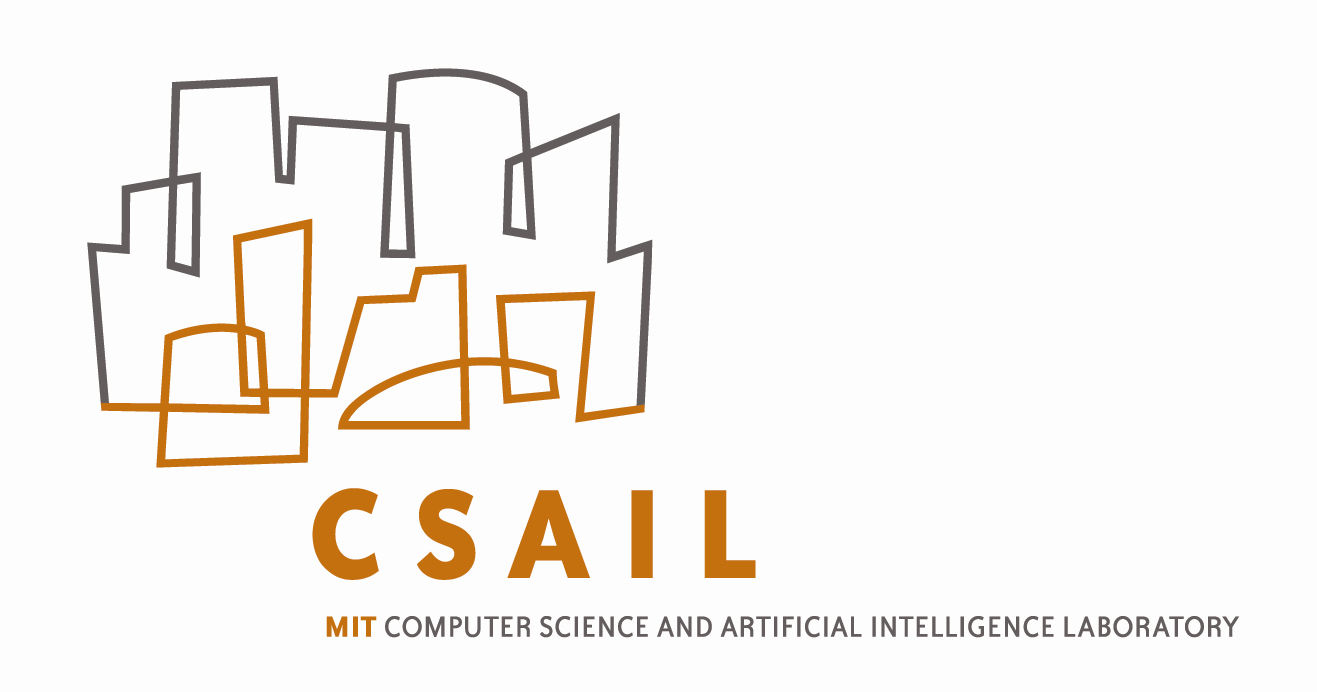 Image Enhancement Using Calibrated Lens Simulations
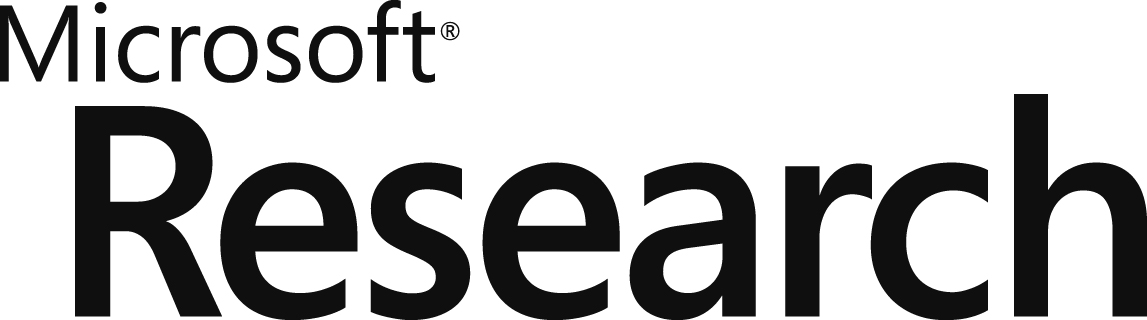 Yichang Shih¹,   Brian Guenter²,   Neel Joshi²
MIT CSAIL¹,   Microsoft Research²
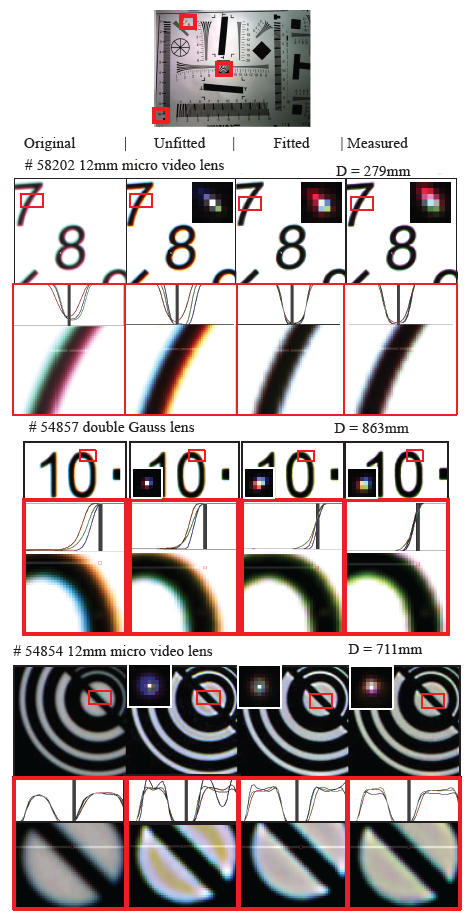 Challenge
Results
Goal: Remove optical aberrations
Deconvolution result
The simulation is different from the measurement
unfitted  | fitted
Fitted  | measured | unfitted
All lenses have optical aberrations [Seidel, 1856]
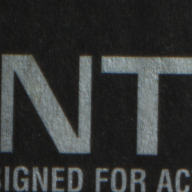 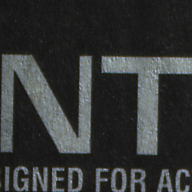 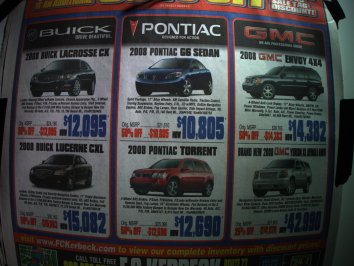 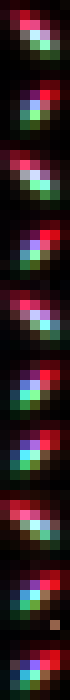 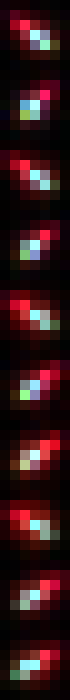 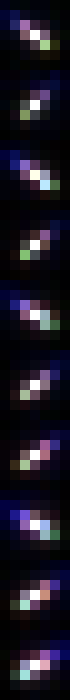 Spherical aberration
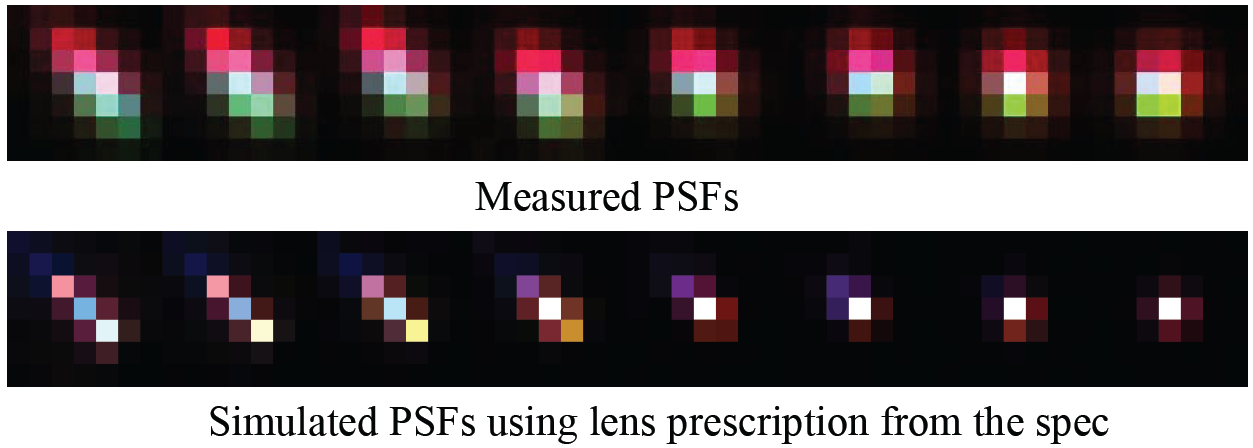 Chromatic aberration
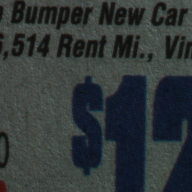 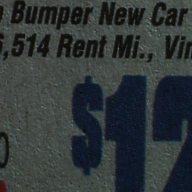 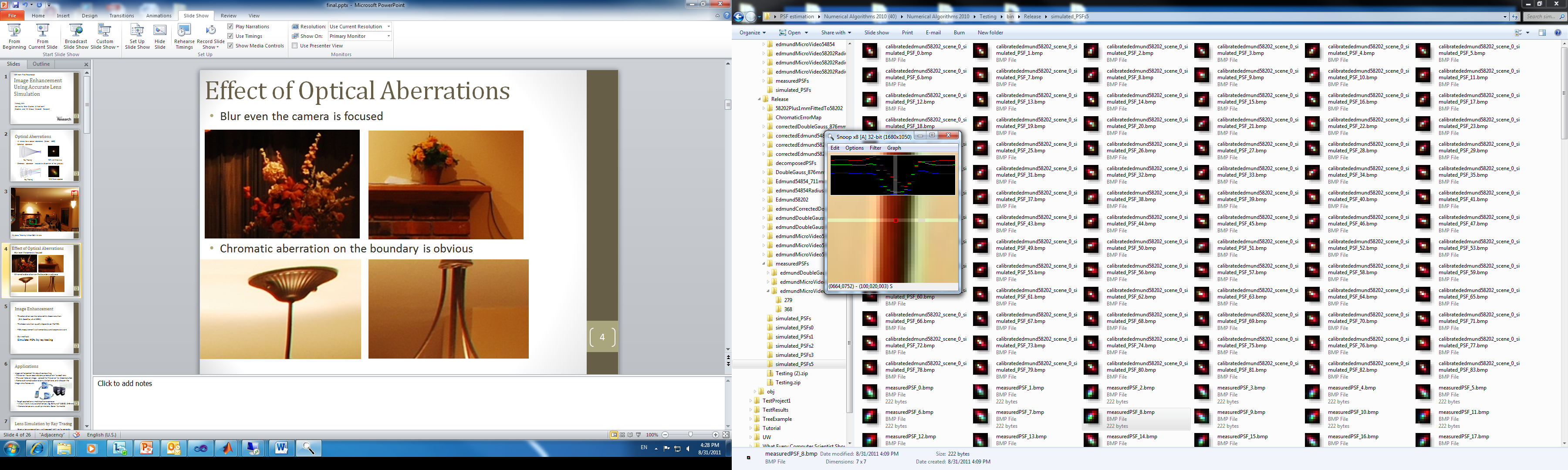 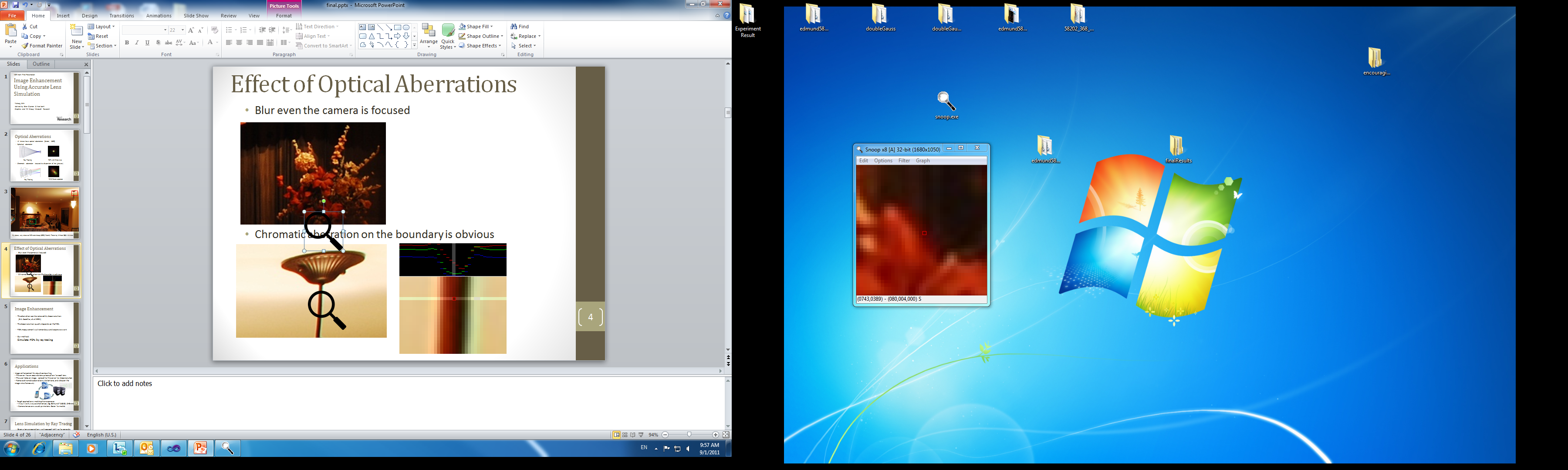 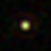 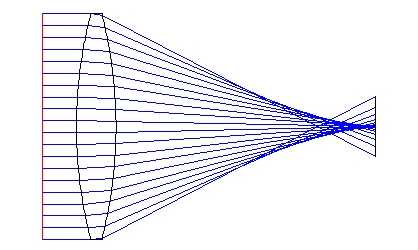 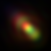 PSF
PSF
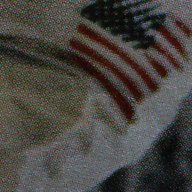 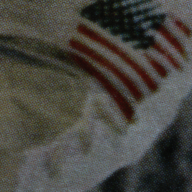 PSFs measurement
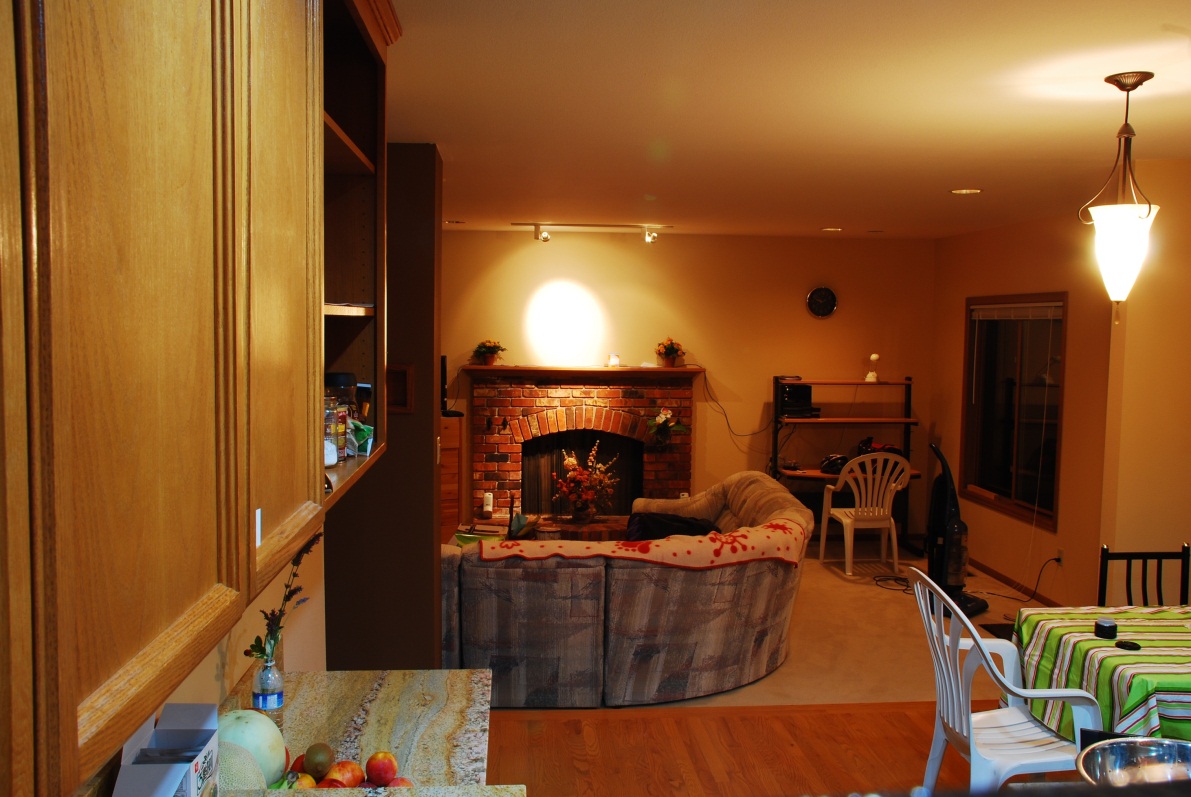 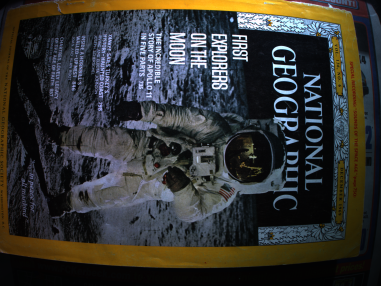 The aberrations can be restored by deconvolution, but requires accurate lens point spread functions (PSFs) info
Pinhole arrays (light sources)20x20 holes
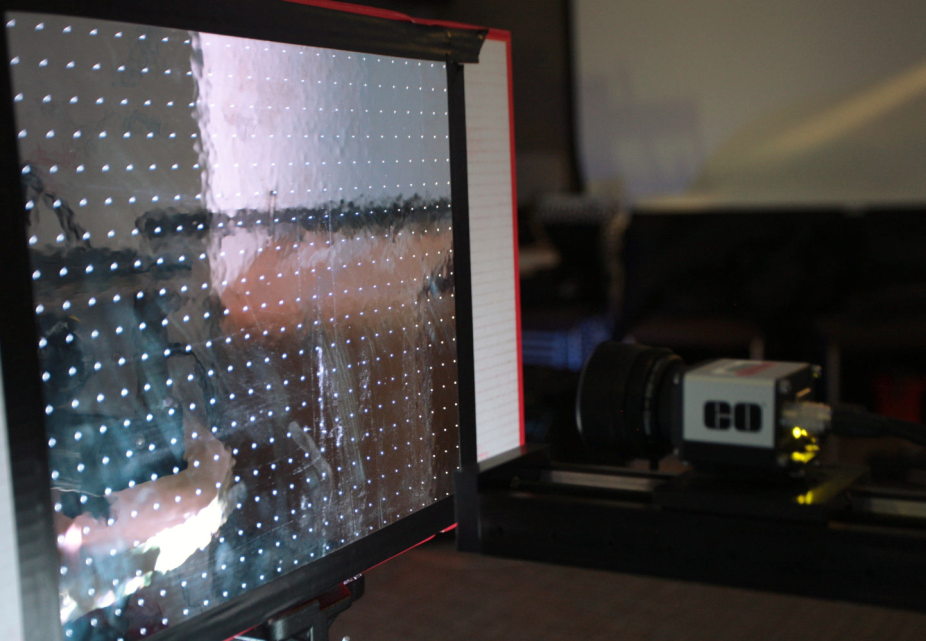 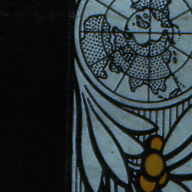 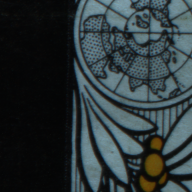 We use a monochromatic camera and exposure under r/g/b different lighting  instead of demosaicing
Lens
PSFs are spatially-variant, and changing with focal distance. Measuring all PSFs is expensive
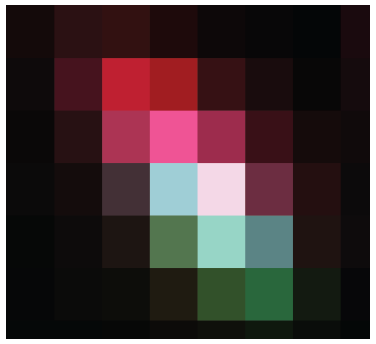 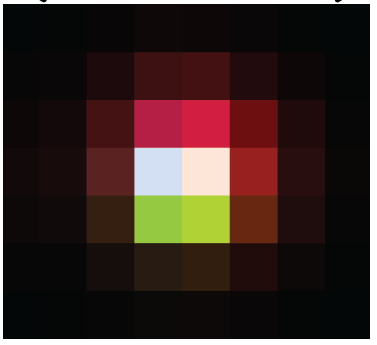 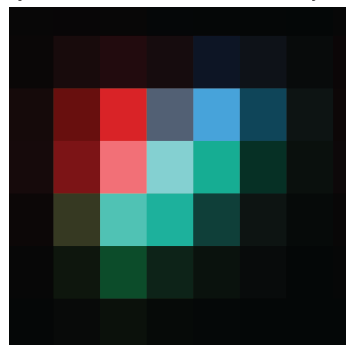 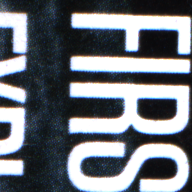 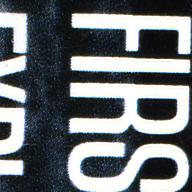 Camera
279mm
279mm
368mm
The lens manufacturing tolerance can cause the actual lens prescription  different from the spec
Our Method
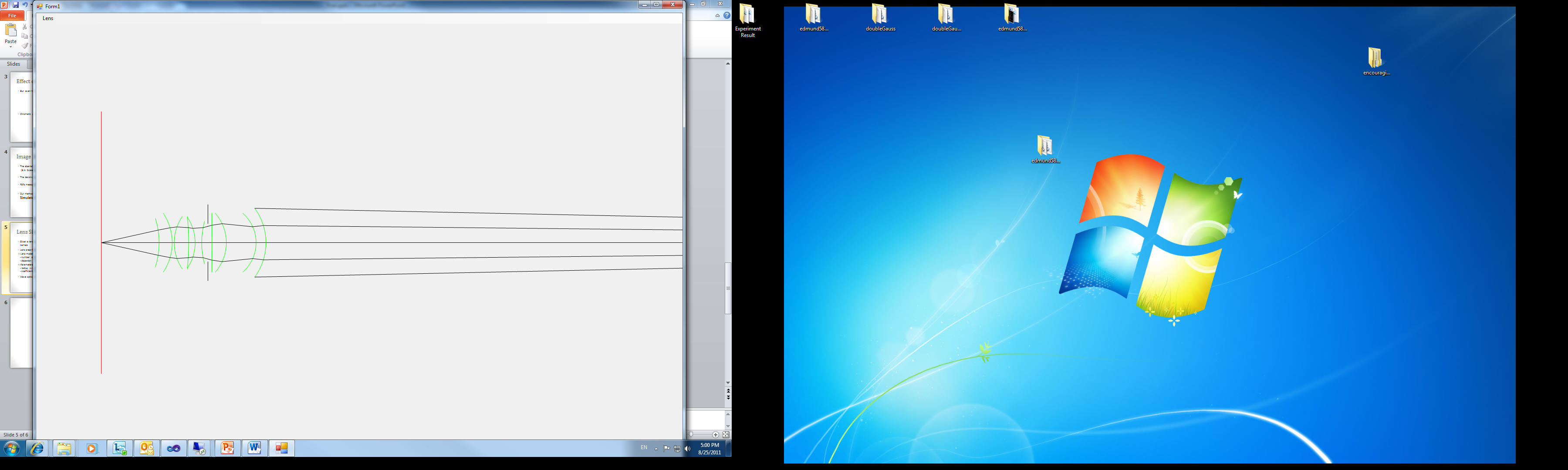 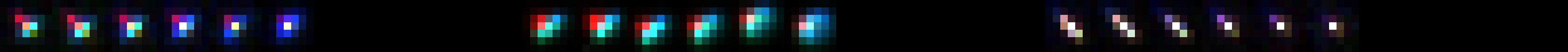 Fitting using measurement at 279 mm, and synthesize PSFs at  368 mm
We compute PSFs using the lens CAD model, called lens prescription, by geometric-wave hybrid ray tracing
Fitted

Measure

Unfitted
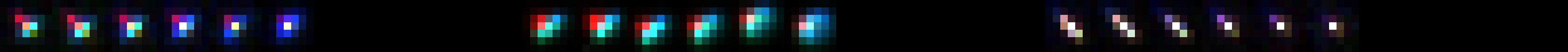 Our solution: taking the spec and measured PSFs at a single distance as input, calibrate the accurate lens prescription for image enhancement
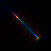 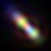 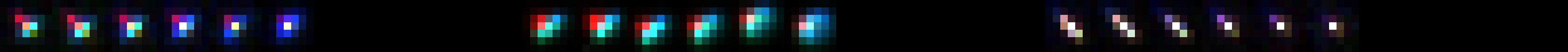 We can predict PSFs at any positions and focal distances
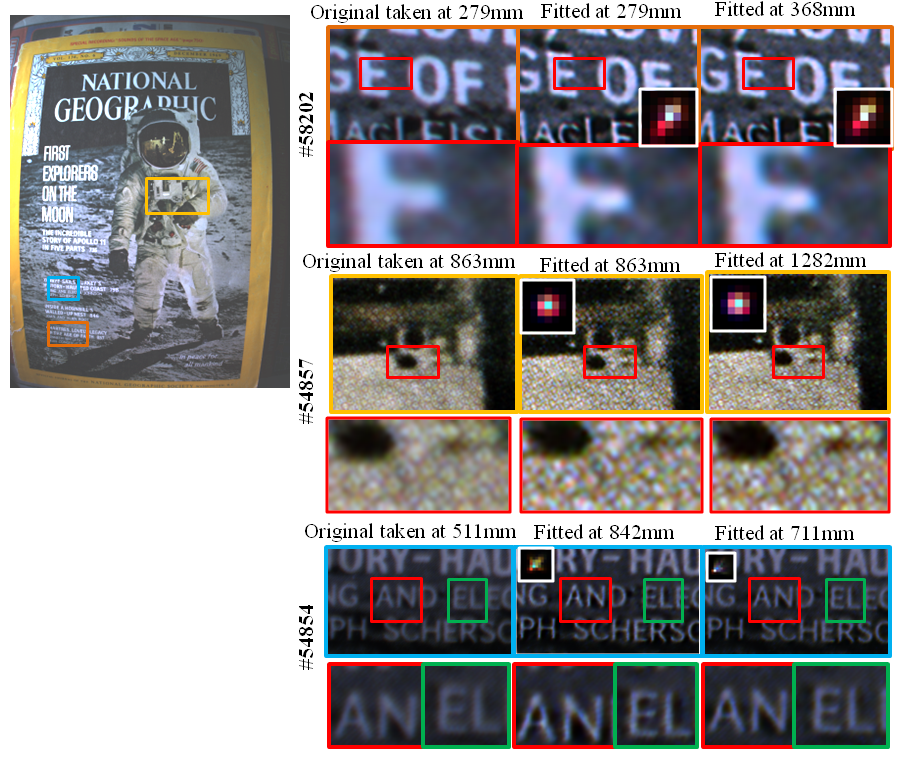 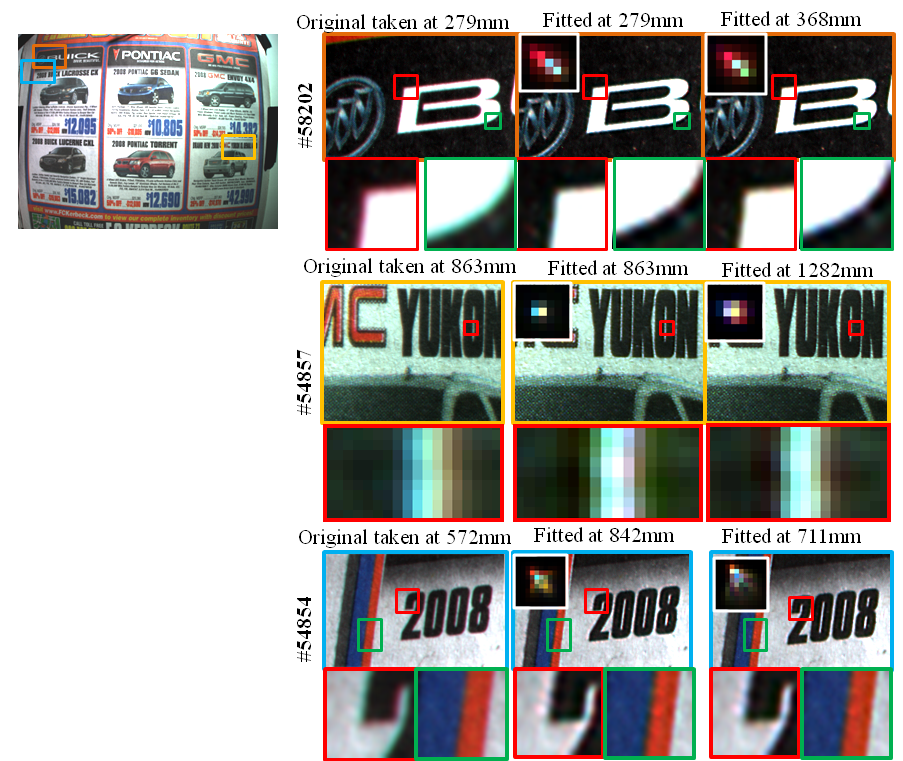 The model includes - Number of glasses- Dispersion function- Radius, xyz positions of each glass- Dispersion coefficients (C1…C6)
n:refraction index)
n2 - 1 = C1λ2/(λ2-C2) + C3λ2/(λ2-C4) +…		 					C5λ2/(λ2-C6)
Every lens needs to be calibrated once
Calibration (Optimization)
Objective function: L2 norm between measured & synthetic PSFs
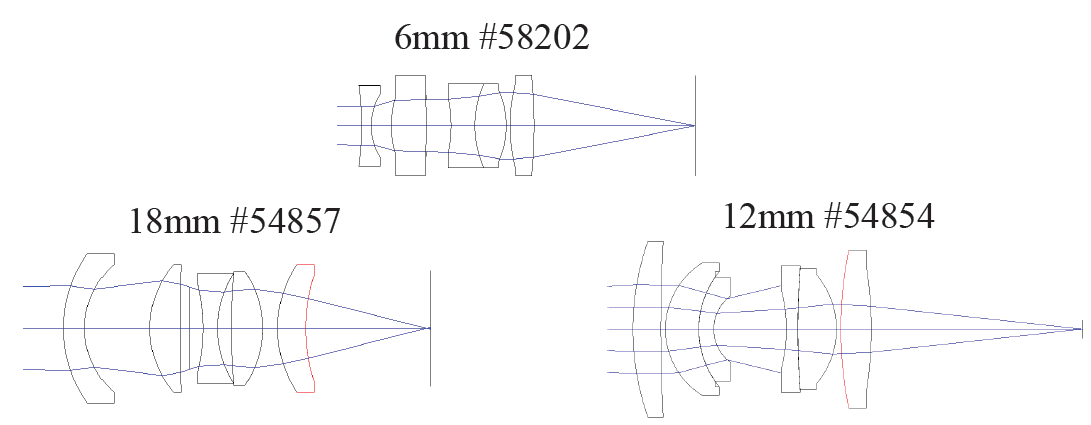 We target at mobile phone cameras- Small lenses (diameter 6~18mm)- Prime lenses
Variables: parameters in lens prescription
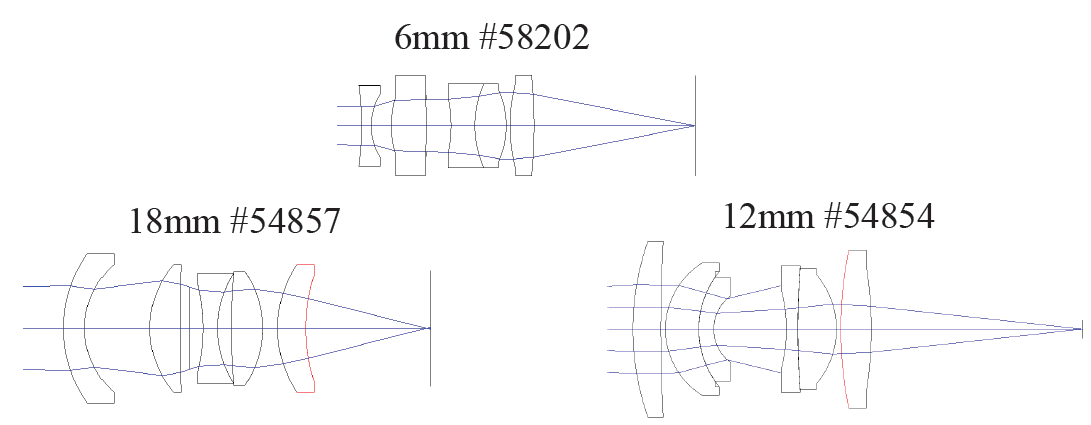 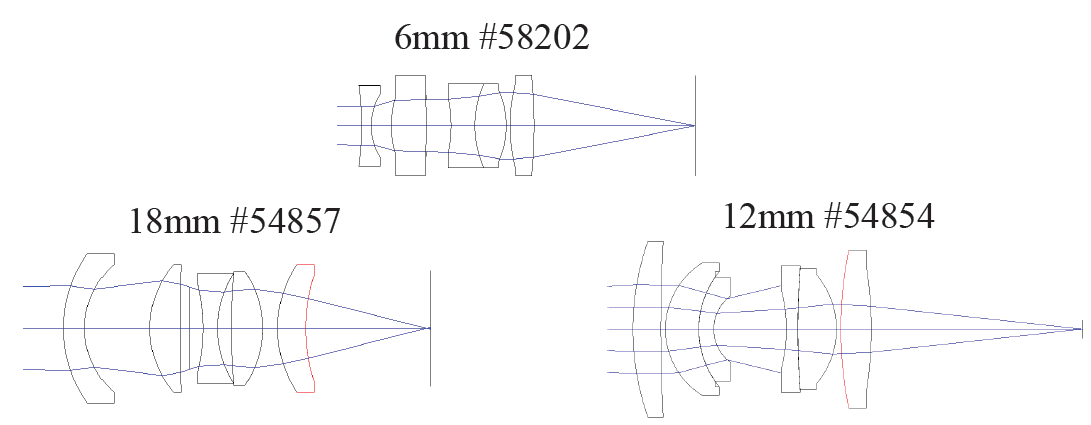 Optimization:  gradient descent
Initial parameters: provided lens prescription from the manufacturer
Applications
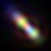 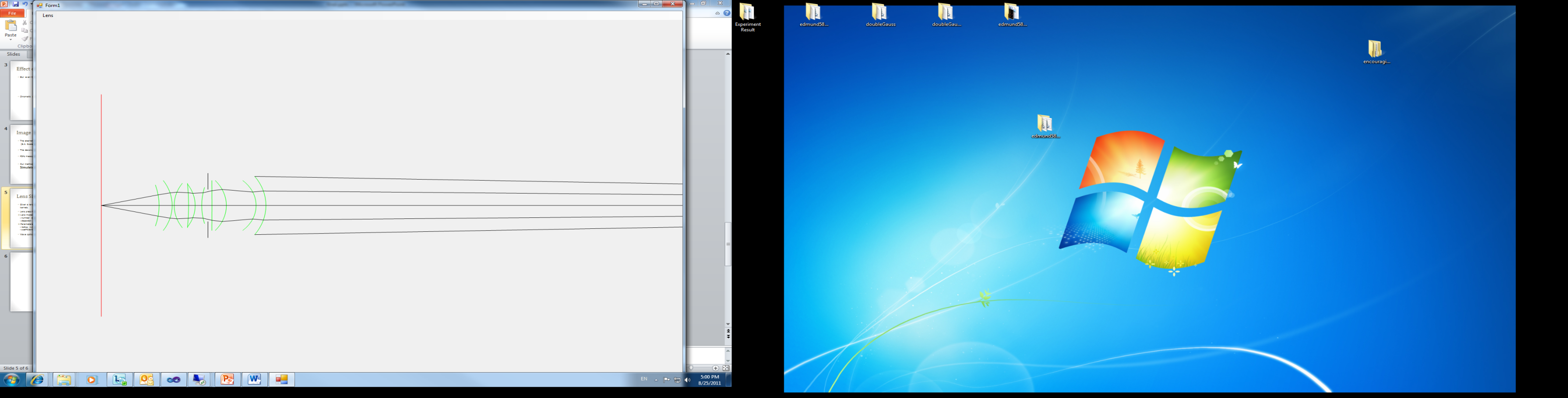 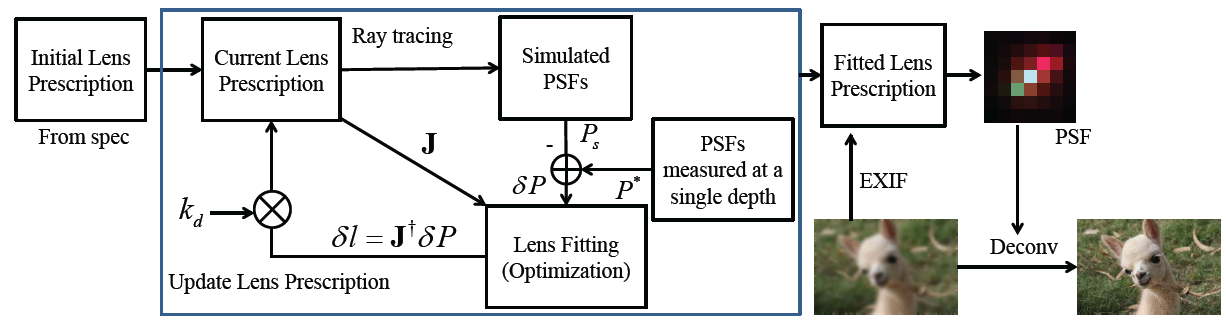 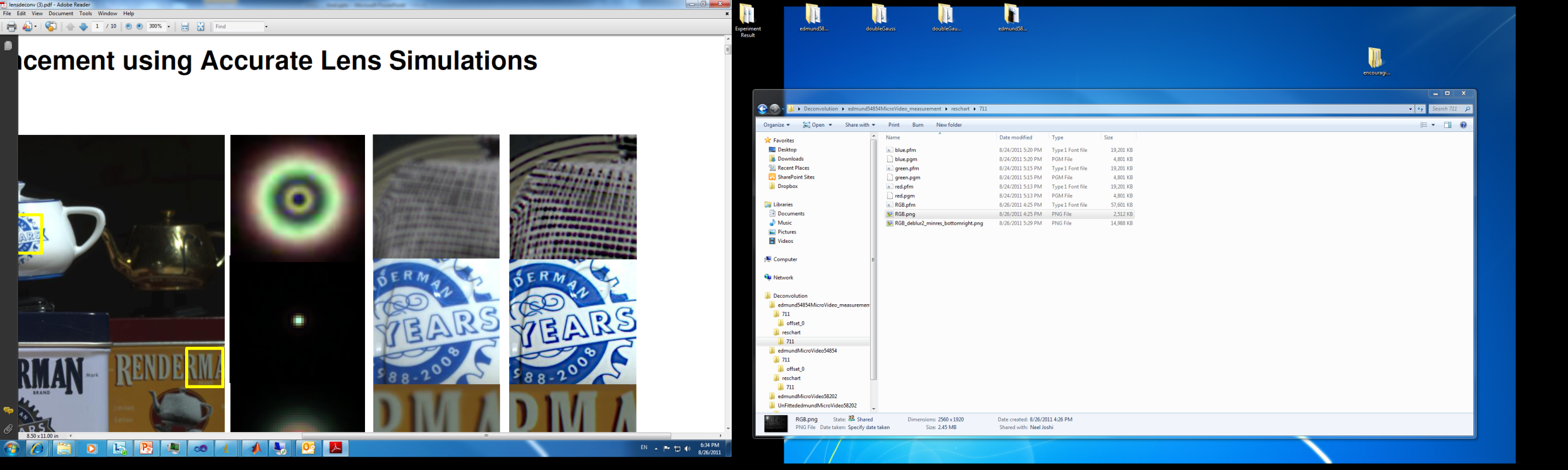 Image enhancement on cloud - The server keeps an lens prescription for each lens
Remove chromatic aberrations, distortions, and sharpen the image
Acknowledgement
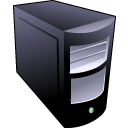 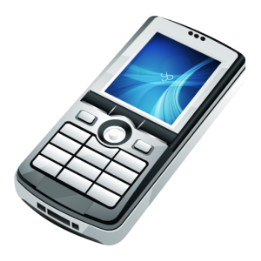 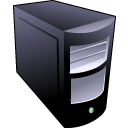 We would like to thank Edmund Optics for providing the lens prescriptions. Thank Fredo Durand for helpful discussion
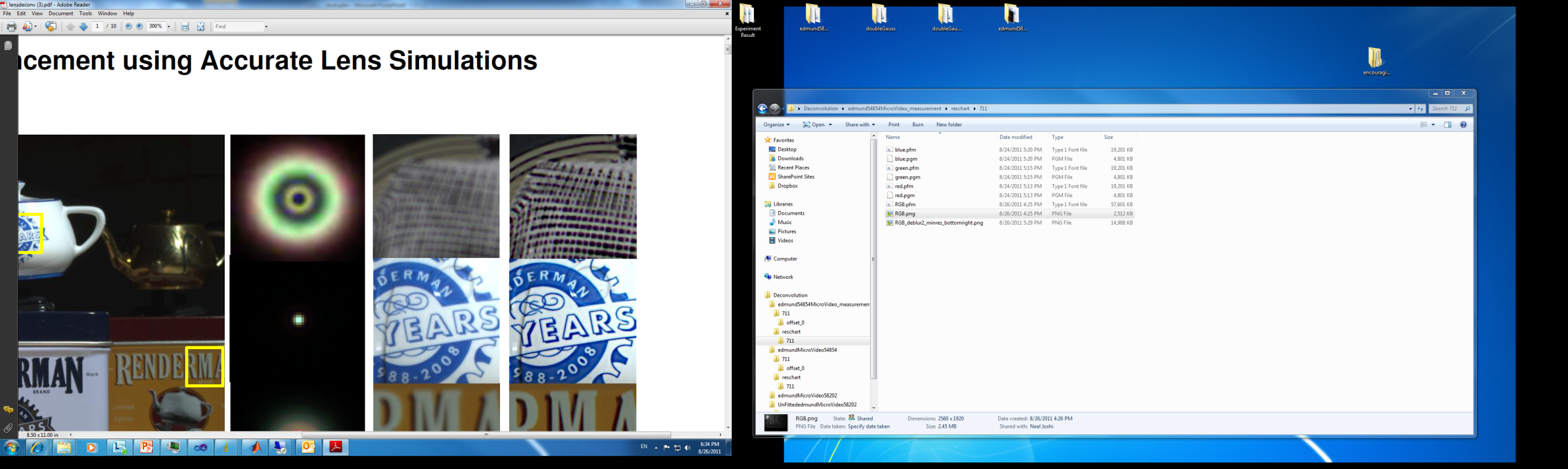